Комунальний заклад «Кременівська загальноосвітня школа І-ІІІ ступенів імені братів Зосіма»
Всеукраїнський конкурс“Учитель року – 2018”Номінація“Основи здоров'я”
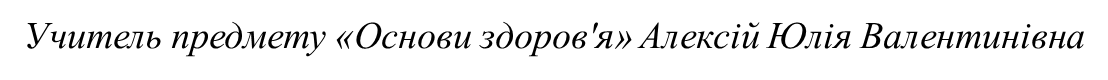 Комунальний заклад “Кременівська загальноосвітня школа І-ІІІ ступенів імені братів Зосіма Нікольської районної ради Донецької області”
Алексій Юлія Валентинівна
Бакалавр
Педагогічний стаж 2 роки
Учитель предмету «Основи здоров'я» Алексій Юлія Валентинівна
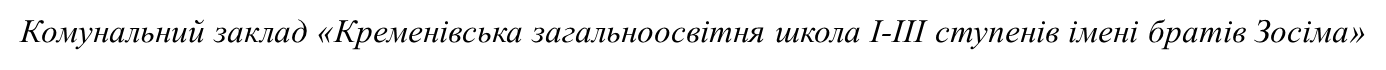 “Учитель – це не просто професія, а частина життя кожної людини. І ця частина повинна бути найкращою”
Методична проблема“Розвиток інтересу учнів до власногоздоров'я  на уроках  основ здоров`я”
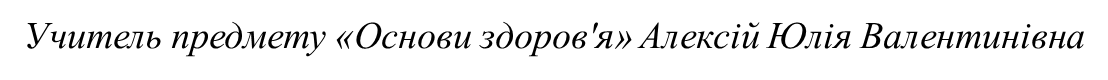 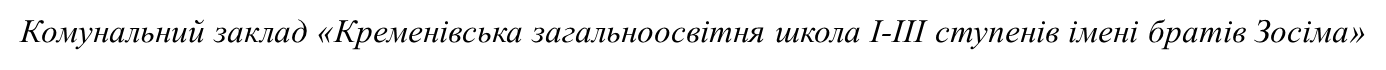 Ласкаво просимо до Кременівки!
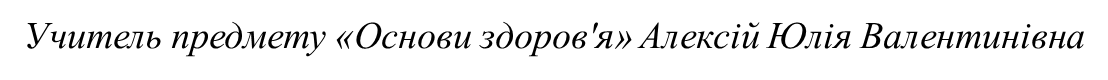 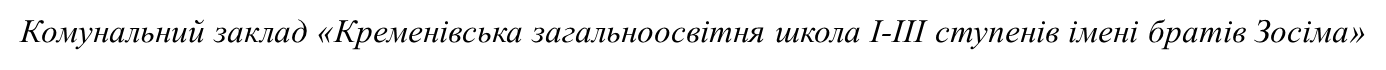 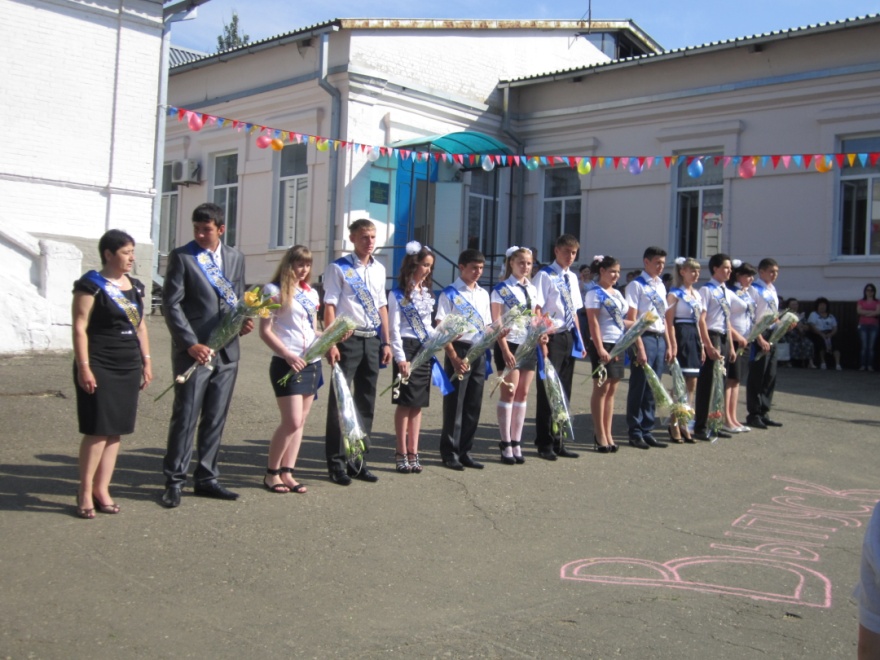 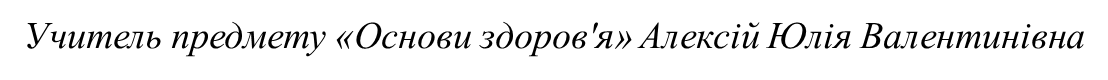 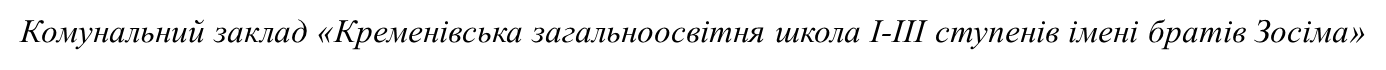 У 2018 році закінчила Бердянський державний педагогічний університет.
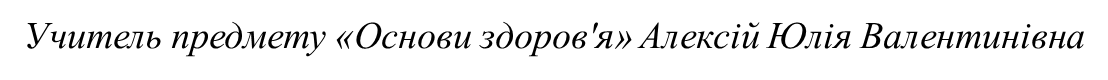 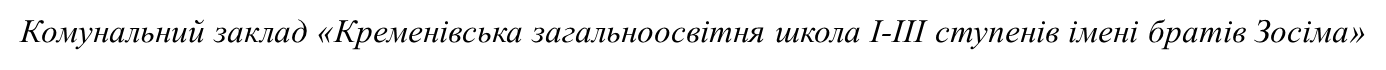 Колектив КЗ «Кременівська ЗОШ І-ІІІ ступенів»
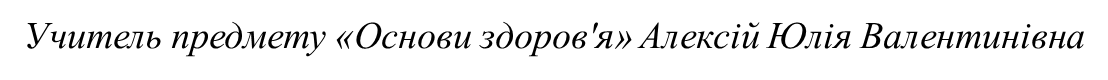 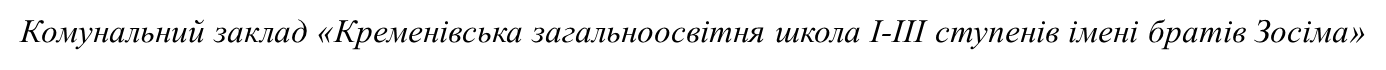 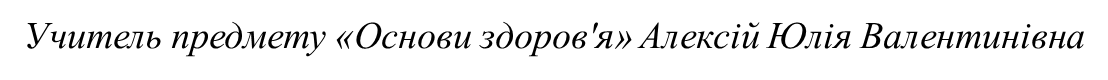 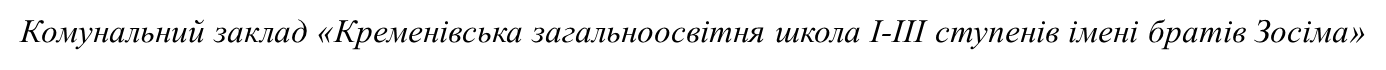 Діти – невід'ємна частина мого життя
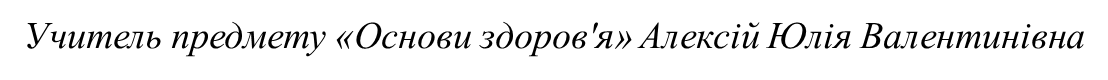 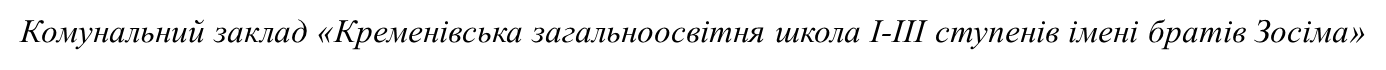 “Вірте в талант і творчі сили кожного вихованця”                                                                   В.О.Сухомлинський
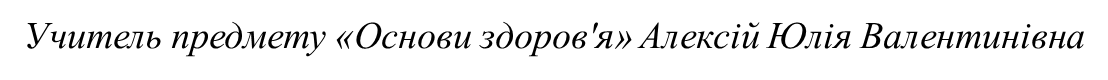 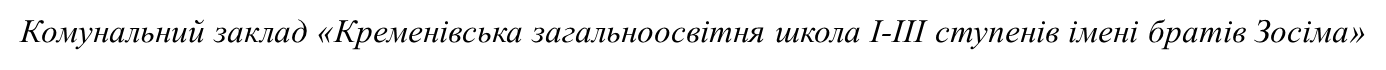 Робота в школі для мене не просто виконання посадових інструкцій
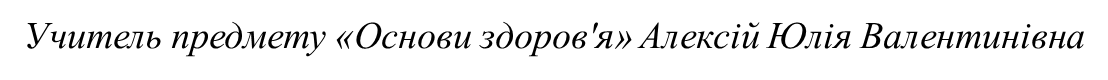 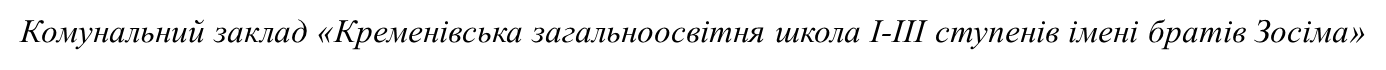 Робота в школі – це чарівний світ відкриттів
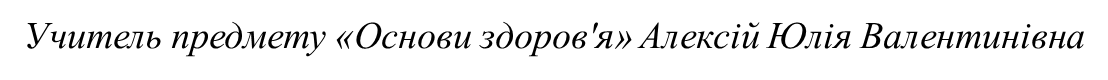 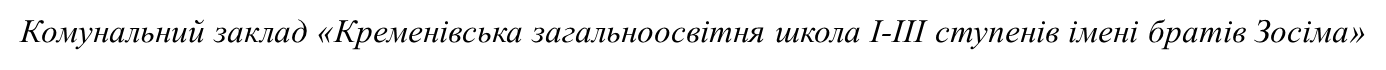 Мій урок
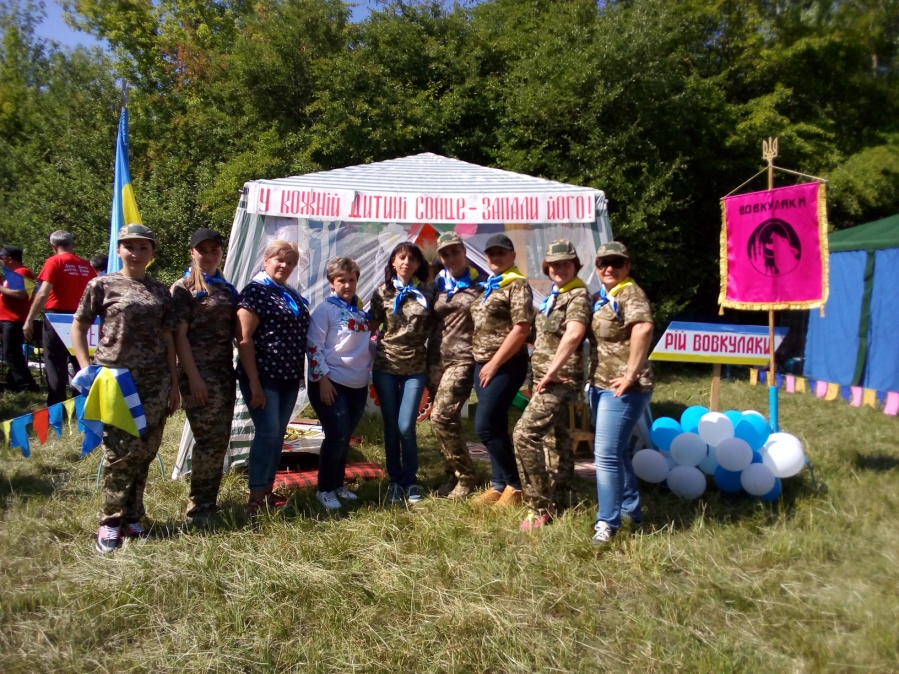 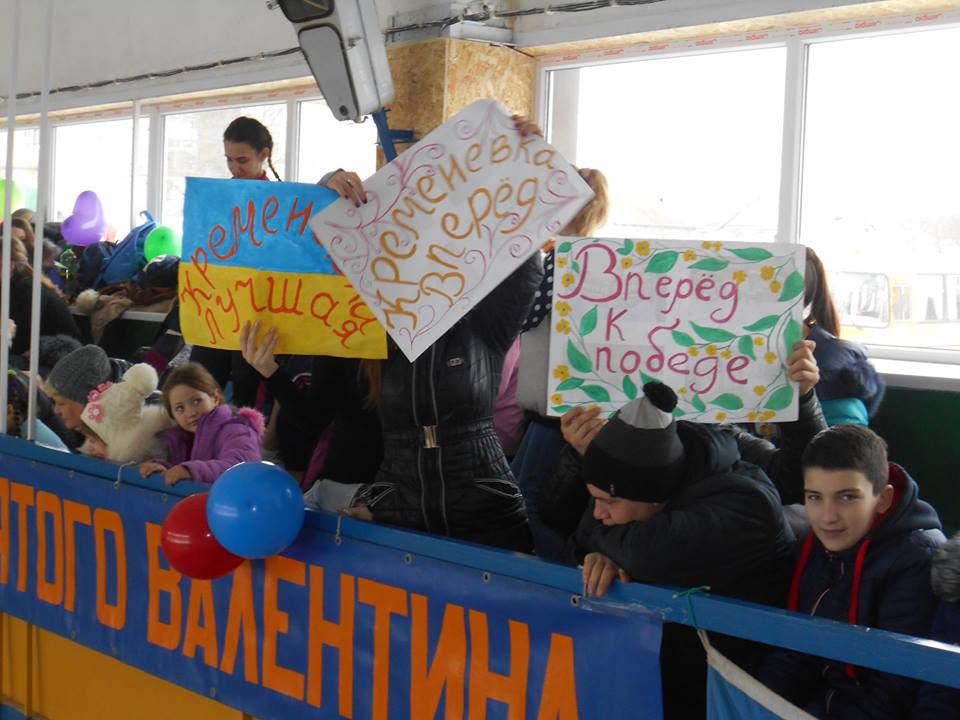 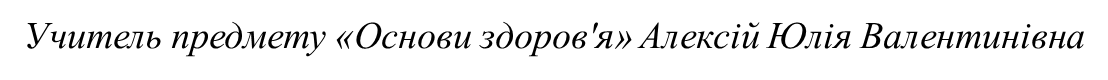 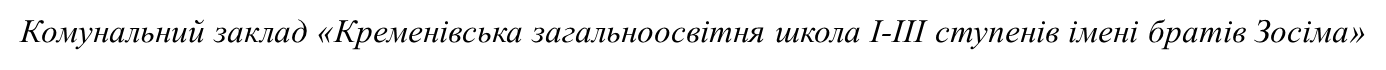 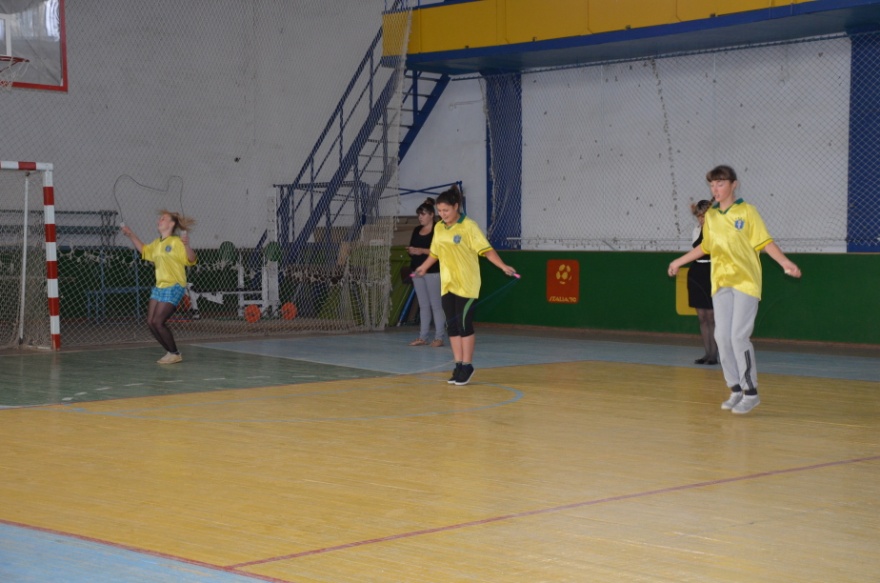 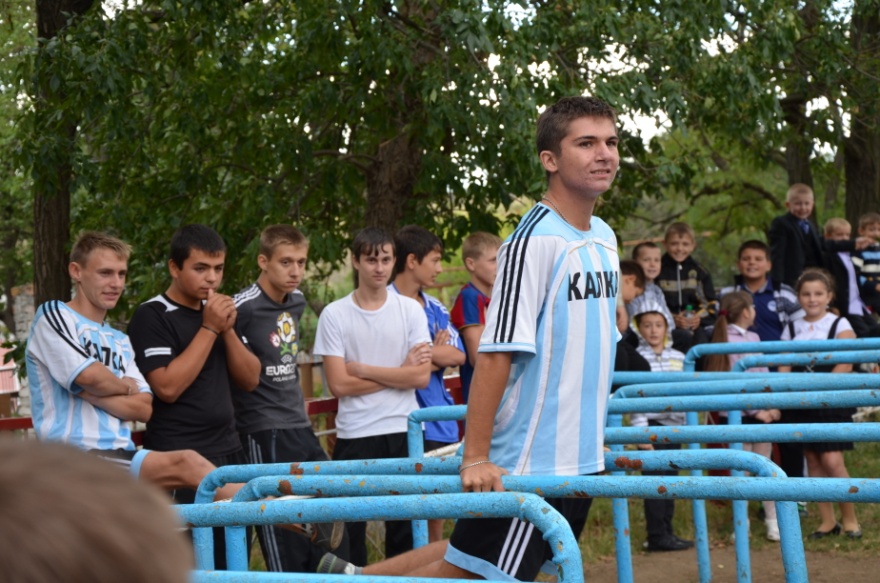 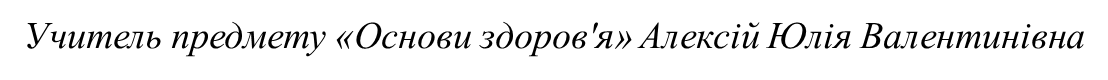 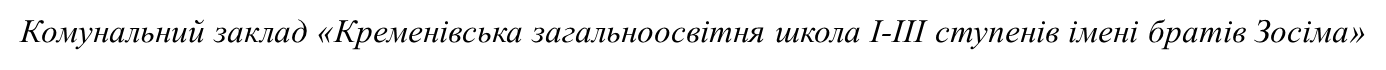 Захист  проектів
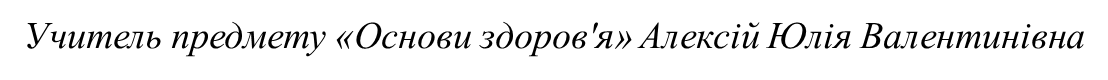 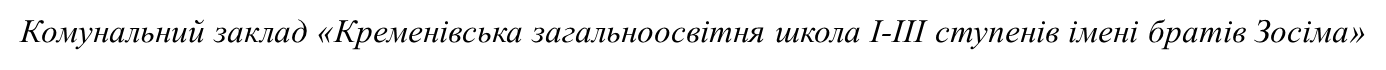 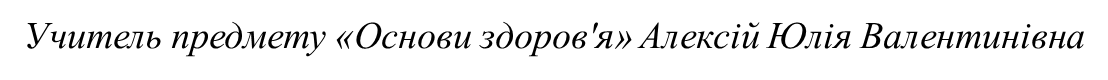 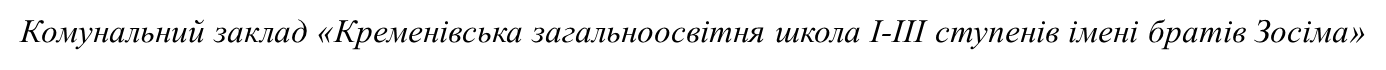 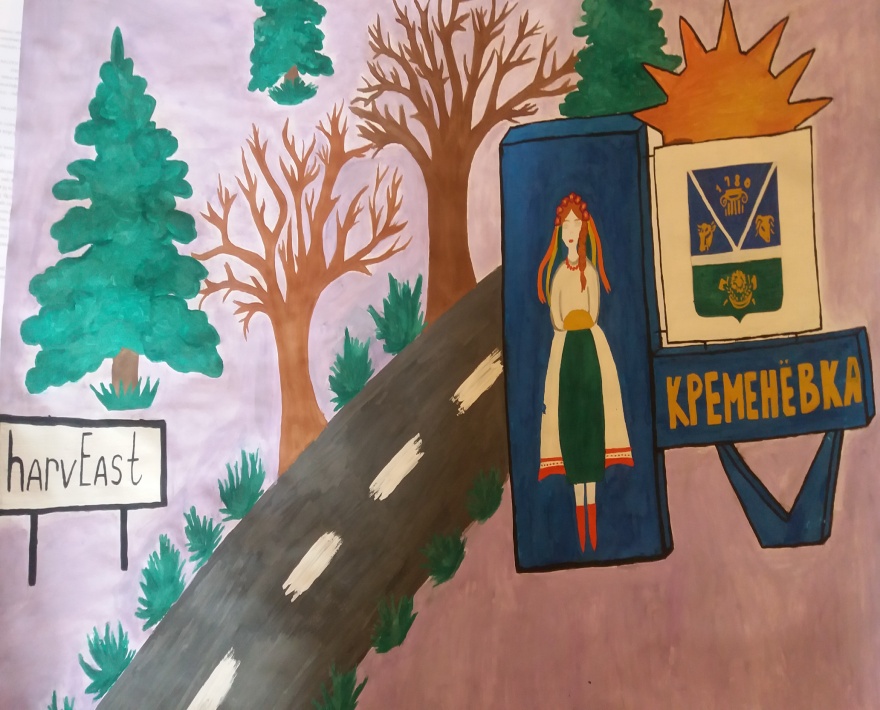 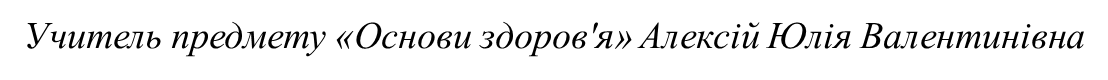 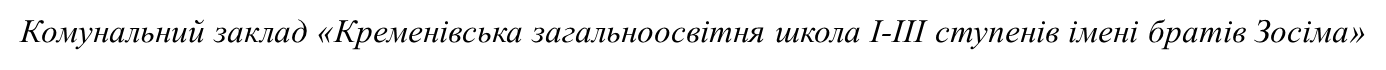 Проведення тренінгів
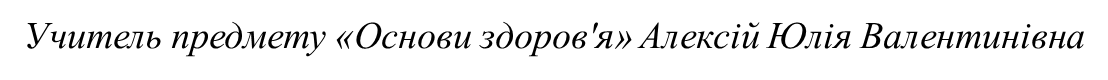 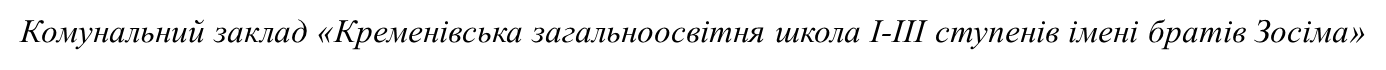 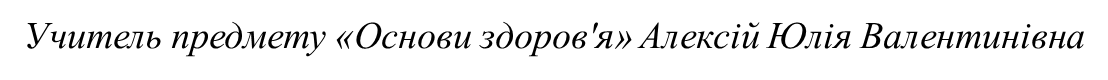 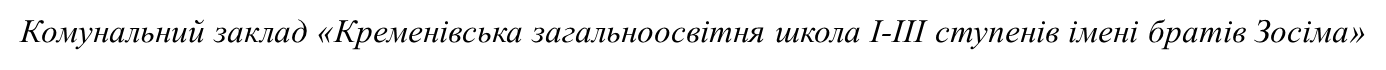 Мої досягнення
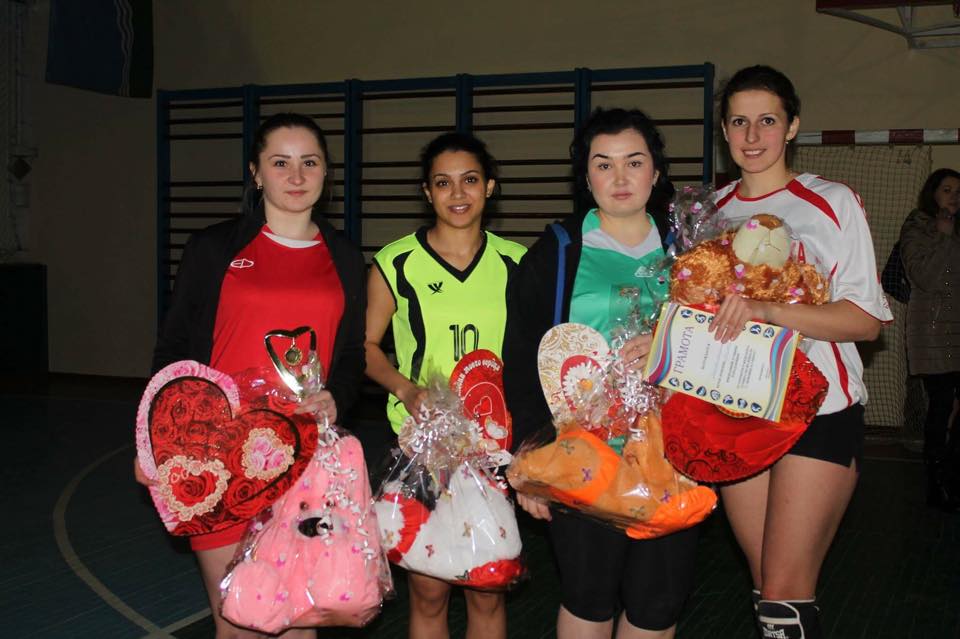 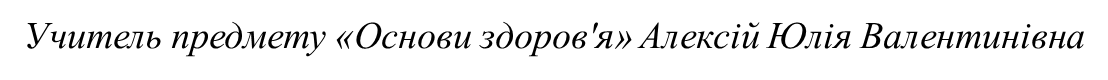 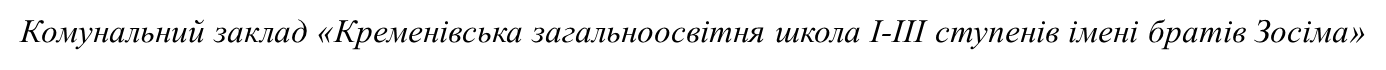 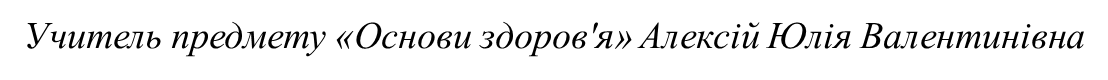 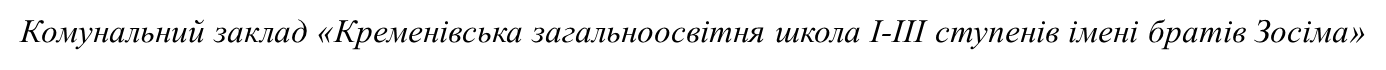 Дякую за увагу!
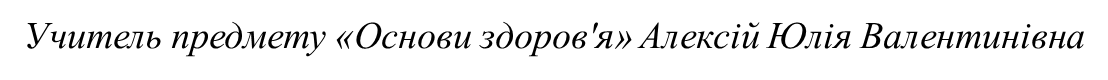